HEALTH PROMOTION
By
Martha Kairu
MODULE COMPETENCE
To enable the learner apply principles of health promotion in order to prevent illness, promote health in an individual, family and community.
Module outcomes
By the end of the module, the learner should:
Utilize the methods and channels of health promotion in provision of health care.
Share targeted health messages to promote healthful living to patients/clients.
Course outline
HEALTH PROMOTION: 
Concepts
Ottawa charter for health promotion
Principles of health promotion, Aims
Strategies of Health Promotion
Approaches to health promotion
Steps of an organized community dialogue.
Course outline ctd’
Planning for a health education programme.
Behaviour change and communication.
Information, Education & Communication (IEC).
2. HEALTH EDUCATION:
Definition
Aims/objectives of health education
Principles of health education
Models of health education 
Theories of learning/health education
Approach to health education
Steps in carrying out a health programme
Methods of health education
Reference materials
Basavanthappa, B.T.,(2013). Community Health Nursing. 2nd Ed. New Delhi: Jaypee Brothers Medical Publishers. 
Clark, C.C.(2014). Health promotion for Nurses: A practical guide, Massachusetts: Jones and Bartlett publishers. 
Raingruber,B.(2017).Contemporary health promotion in Nursing practice. 2nd Ed. Massachusetts: Jones and Bartlett publishers.
Definition
WHO, 1946: ‘Health is a state of complete physical, mental & social well-being and not merely the absence of disease or infirmity’.
SMITH, TANG & NUTBEAM, 2006: ‘Wellness is the optimal state of health of individuals and groups (including) the realization of the fullest potential of an individual physically, psychologically, socially, spiritually and economically, and the fulfillment of one’s role expectations in the family, community, place of worship, workplace and other settings.’
WHO definition in the globalised world as:-
The process of enabling people to increase control over their health and determinants and thereby improve their health (WHO 2006) in Bankok charter.
1984 WHO definition- 
The process of enabling people to increase control over and to improve their health ,it also advocated ,legislation, fiscal measures organizational change, community development and spontaneous local activities against health hazards as health promotion methods
What is health promotion?
1986 Ottawa charter for health promotion, WHO defined health promotion as ‘the process of enabling people increase control over, and to improve their health.’
The above definition clearly states that individuals should be engaged in supporting their own health. 
Maville and Huerta (2002) define health promotion as any endeavor directed  at enhancing the quality of health and well-being of individuals, families, groups, communities and/or nations through strategies involving supportive environments, coordination of resources and respect for personal choice and values
In a document of 1979 called Healthy people, the surgeon General of the United States differentiates health promotion, health protection and preventive health services as:
Health promotion: individual and community activities to promote healthful lifestyles e.g. improving nutrition, preventing alcohol and drug misuse, maintaining fitness and exercising. 
Health protection: actions by government and industry to minimize environmental health threats e.g. maintaining occupational safety, controlling radiation and toxic agents and preventing infectious diseases and accidents. 
Preventive health services: actions of health care providers to prevent health problems e.g. control of high blood pressure, control of STDs, immunization, family planning and health care during pregnancy and infancy.
Health promotion in Kenya;
Started in 1953 and fully functional in 1955
Aimed at educating Kenyan population on matters related to their health so that they can:-
Protect self from diseases
Promote health by adopting good health practices
Becomes aware of health services to be utilized 
Adopt and practice environmental sanitation 
       involvement and participation of community.
Health promotion takes a wider perspective. For health promotion to be effective, it is essential that health workers begin by actively listening and finding out why people do things the way they do
Concepts of Health promotion
There are three levels of health promotion:
Primary prevention: focuses of health promotion and protection against specific health problems. There4, primary preventive measures are directed towards the ‘well’ individuals in the prepathogenesis period to promote their health and to provide specific protection from diseases e.g. immunization against diseases such as Diphtheria, tetanus, pertussis (DPT) AND Polio. The purpose of primary prevention is to reduce the risk of exposure of the individual or community to disease.
Secondary prevention
Focuses on early identification of health problems and prompts intervention to alleviate health problems.
Its goal is to identify individuals in an early stage of a disease process and to limit future disability.
Secondary preventive measures are applied to diagnose or treat individuals in the period of pathogenesis.
Tertiary prevention
Focuses on restoration and rehabilitation with the goals of returning the individual to an optimum level of functioning.
Therefore, tertiary prevention addresses rehabilitation and the return of people with chronic illness to a maximal ability to function.
Background of Health promotion
Health promotion received a big boost at the Alma Ata International Conference on Primary Health Care (PHC) in 1978.
PHC was identified as an approach that would ensure health services are accessible, acceptable, affordable and available to all people in the world
The Alma Ata declaration identified various key elements for PHC implementation, with health education being ranked as the most important approach for effective health promotion and disease prevention.
OTTAWA CHARTER FOR HEALTH PROMOTION
Following Alma Ata declaration, the first international conference on health promotion was held in 1986 in Ottawa, Canada. 
The Ottawa charter for health promotion adopted by 38 countries was primarily a response to growing expectations for a new public health movement across the world
 The charter called for the active role of the community which emphasizes that people cannot achieve their fullest health potential unless they are able to take control of those things which determine their health
Definitions and scope of health promotion as per the Ottawa Charter.
Ottawa charter defines health promotion broadly as ‘the process of enabling people to increase control over and to improve their health’.
[Speaker Notes: Health promotion integrates all dimensions of health-physical, social, mental and spiritual.]
Health promotion priority action areas identified in the Ottawa Charter include:-
Build healthy public policy- health promotion policies include legislation, fiscal measures, taxation and organization change. This requires identification of obstacles to the adoption of healthy public policies in non-health sectors and the development of ways to remove them. 
Create supportive environments- the protection of the environments and the conservation of natural resources must be addressed in any health promotion strategy.
Strengthen community actions- to develop systems for strengthening public participation in health matters. Requires full and continuous access to information and learning opportunities for health, as well as funding support.
Develop personal skills- enabling people to learn and cope with chronic illness and injuries. Has to be facilitated in schools, home, work and community settings.
Re-orient health services- the role of the health sector must move increasingly in a health promotion direction, beyond its responsibility for providing clinical and curative services.
Moving into the future- women and men should become equal partners in each phase of planning, implementation and evaluation of health promotion activities.
Principles of health promotion
Empowering – enabling individuals and communities to ensure more power over the determinants of health 
Participatory – involving all concerned at all stages of the process
Holistic – fostering physical mental and spiritual health 
Inter-sectoral – involving the collaboration of agencies from relevant sectors
Equitable – guided by a concern for equity and social justice.
Sustainable – bringing about changes that individuals and communities can maintain once funding has ended
Multi-strategy – use of a variety of approaches including policy development organizational change community development, legislation (root man 2001 )
Strategies of health promotion
There are three main strategies used in the implementation of health promotion: 
a) ENABLING
In health promotion, enabling means taking action in partnership with individuals or groups to empower them, through the mobilization of human and material resources, to promote and protect their health
Seeks to strengthen people’s knowledge and the skills required to prevent ill health, enhance and protect healthy behavior. Achieved mainly through education, IEC and social mobilization interventions among individuals and communities.
b) Creating environments that are supportive of health
In order to create and sustain environments that are supportive of health, health promotion facilitates mediation in society. 
Mediation- process through which the different interests of individuals and communities and different sectors, both public and private, are reconciled in ways that promote and protect health
Achieved through legal, economic and environmental policies and legislation.
c). Advocacy to create the essential conditions for health
Advocacy for health implies a combination of individual and social actions designed to gain political commitment, policy support, social acceptance and systems support for a particular health programme.
Advocacy may be carried out through lobbying, social marketing, IEC and community organizing.
APPROACHES TO HEALTH PROMOTION
Medical or Preventive approach 
Behaviour Change Approach 
Educational approach
Self-Empowerment approach
Societal Change approach
APPROACHES IN HEALTH PROMOTION
THE MEDICAL APPROACH
Aim is freedom from medically-defined diseases and disability such as infectious diseases. 
Involves medical intervention to prevent or ameliorate ill-health
Values preventive medical procedures and the medical profession’s responsibility to ensure that patients comply with recommended procedures
APPROACHES IN HEALTH PROMOTION ctd,
THE BEHAVIOUR CHANGE APPROACH
Aim is to change people’s individual attitudes and behaviour so that they adopt a healthy lifestyle
Examples include teaching people how to stop smoking, encouraging people to take exercise, eat the right food, look after their teeth etc
Proponent of this approach will be convinced that a healthy lifestyle is in the interest of their clients and that they are responsible to encourage as many people as possible to adopt a healthy lifestyle
APPROACHES IN HEALTH PROMOTION  ctd’
THE EDUCATIONAL APPROACH
Aim is to give information and ensure knowledge and understanding of health issues and to enable well-informed decisions to be made
Information about health is presented and people are helped to explore their values and attitudes and make their own decisions
Help in carrying out those decisions and adopting new health practices may also be offered
THE EDUCATIONAL APPROACH (Cont’d)
Proponent of this approach will value the educational process and respect the right of the individual to choose their own health behaviour
Responsibility to raise with clients the health issues which they think will be in their client’s best interests
APPROACHES IN HEALTH PROMOTION cntd’
THE CLIENT-CENTRED APPROACH
	(EMPOWERMENT)
Aim is to work with clients in order to help them to identify what they want to know about and take action on and make their own decisions and choices according to their own interest and values
Health promoter’s role is to act as a facilitator in helping people to identify their own concerns and gain the knowledge and skills they require to make  things happen
APPROACHES IN HEALTH PROMOTION  cntd’
THE CLIENT-CENTRED APPROACH (EMPOWERMENT)    (Cont’d)
Self-empowerment of the client is seen as central to this aim
Clients are valued as equal who have knowledge, skills and abilities to contribute, and who have an absolute right to control their own health destinies
APPROACHES IN HEALTH PROMOTION  cntd’
THE SOCIETAL CHANGE APPROACH
Aim is  to effect changes on the physical, social and economic environment, in order to make it more conducive to good health
Focus is on changing society not on changing the behavior of individuals
Proponent of this approach will value their democratic right to change society and will be committed to putting health on the political agenda
SUMMARY OF AIMS AND METHODS IN HEALTH PROMOTION
AIM
APPROPRIATE METHOD
Health awareness goal
Raising awareness, or consciousness, of health issues.
Talks, group work, mass media, displays and exhibitions, campaign.
Improving knowledge 
Providing information.
One-to-one teaching, displays and exhibitions, written materials, mass media, campaigns, group teaching.
Self-empowering
Improving self-awareness, elf-esteem, decision making.
Group work, practising decision-making, values clarification, social skills training, simulation, gaming and role play, assertiveness training, counselling.
Changing attitudes and behaviour
Changing the lifestyles of individuals.
Group work, skills training, self-help groups, one-to-one instruction, group or individual therapy, written material, advice.
Societal/environmental change
Changing the physical or social environment.
Positive action for under-served groups, lobbying, pressure groups, community-based work, advocacy schemes, environmental measures, planning and policy making, organisational change, enforcement of laws and regulations.
AIMS AND METHODS IN HEALTH PROMOTION
APPROACHES TO HEALTH PROMOTION(THE EXAMPLE OF HEALTHY EATING)
METHODS IN HEALTH PROMOTION INDIVIDUAL
INDIVIDUAL METHOD
Individual focus – the cradle of health promotion.
One-to-one basis – individual advice, counselling
Interactive nature of face-to-face communication allows better possibilities for success than perhaps any other communication medium
Individual methods of health promotion are usually but not exclusively associated with secondary prevention or tertiary prevention
INDIVIDUAL METHOD
LIMITATIONS
For a large population too labour intensive to reach everyone in this manner
One-to-one individual methods not as appropriate in the area of primary prevention – cost-ineffectiveness among large target audiences, many of whom may not develop the specific disease
Difficult to gain access to people and also health information competing with a myriad of other messages (often anti-health forces)
INDIVIDUAL METHOD
As most information concerning health is so technical and complex, a translational process is necessary to transform scientific and medical jargon into information which can be understood and acted on by the general public
METHODS :GROUPS
GROUP METHODS
Group techniques offer an intermediary between one-to-one approaches and wider community appeals through media and whole community approaches
Groups can range in size from 2-3 people to several hundreds and can be either homogenous or heterogenous in nature
Health education methods in such groups can be classified as didactic (i.e. lectures, seminars) or experential (i.e. skills training, simulation/games etc)
GROUP APPROACHES
Group methods have been used by health educators to empower individuals, organizations and communities in key ways.
These include assisting individuals:
to modify or maintain health-related behaviour
to provide a supportive setting for individuals sharing a common goal or problem
to organize community to improve their capability to identify and solve their own problems (i.e. community organization)
to organize individuals and groups to undertake macro-level social change (e.g. training community leaders)
GROUP METHODS
Group methods can also be used in a range of different settings, including those at which the level of prevention is mainly:
primary (schools, workplace, organizations)
secondary (medical practice, health centers, out-patient clinics, drug referral centers), or
tertiary (hospitals, rehabilitation centers, nursing homes)
SUMMARY OF GROUP METHODS IN HEALTH PROMOTION
METHODS GENERAL POPULATION
MASS MEDIA
MASS MEDIA IN HEALTH PROMOTION DEFINITION OF SOME TERMS
MASS MEDIA:
	Any printed or audio-visual material designed to reach a mass audience. 
This includes newspapers, magazines, radio, television, billboards, exhibition, display, posters and leaflets
MESSAGE
	A cultural communication encoded in signs and symbols
MARKETING:
	The sum total of all activities (the marketing mix) designed to persuade people to adopt certain behaviors

ADVERTISING
	One component of marketing mix
AUDIENCE SEGMENTATION:
The division of a mixed population into more homogenous groups or market segments. 
Market segments are defined by certain shared characteristics which affect attitudes, beliefs and knowledge. 
Targeting specific market segments allows for more specific messages which will have a greater effect.
MASS MEDIA, ADVERTISING, MARKETING AND HEALTH PROMOTION  -1
Unrealistic expectations of media effectiveness due in part to a basic misunderstanding
Health promoters assumed that advertising alone was responsible for the behaviour change achieved by commercial companies.
They failed to appreciate that advertising is just one part of what is called “the marketing mix”
Advertising a commercial product is very different from trying to sell health.
 Advertising typically mobilizes predispositions whereas health promotion typically tries to counter them
Advertising is selling things in the here and now, to be immediately consumed and enjoyed.
 By contrast, health education messages are often about foregoing present enjoyment for future benefits
Advertising spends large sums of money for relatively small shifts in behaviour. Health education spends a fraction of commercial budgets attempting to generate large shifts in behaviour.
WHAT THE MASS MEDIA CAN AND CANNOT DO
The mass media can:
Raise consciousness about health issues
Help place health on the public agenda
Convey simple information
Change behaviour if other enabling factors are present
WHAT THE MASS MEDIA CAN AND CANNOT DO cntd’
Using the mass media is effective if:
It is part of an integrated campaign including other elements such as one-to-one advice
The information is new and presented in an emotional context
The information is seen as being relevant for “people like me”
WHAT THE MASS MEDIA CAN AND CANNOT DO  cntd’
The mass media cannot:
Convey complex information
Teach skills
Shift people’s attitudes or beliefs. If messages are presented which challenge basic beliefs, it is more likely that the message will be ignored, dismissed or interpreted to mean something else
Change behaviour in the absence of other enabling factors
FACTORS IMPORTANT TO MEDIA EFFECTIVENESS  -1
CREDIBILITY: The source must be trusted and reliable
CONTEXT: The message should be relevant to the receiver
CONTENT: The message must be meaningful
CLARITY: The receiver must be able to understand the message
CONTINUITY: The message should be consistent without being boring
CHANNELS: The message must used the established channel of the receiver use the media
CAPABILITY: The receiver must be capable of acting on the message meaningful
COLLABORATION: Media professionals should be involved to determine how best to use the media
WHEN TO USE THE MEDIA IN HEALTH PROMOTION -1
When a wide exposure is desired
When public discussion is likely to facilitate the educational process
When awareness is the main goal
When media is on-side
When accompanying on the ground back-up can be provided
WHEN TO USE THE MEDIA IN HEALTH PROMOTION -2
enong-term follow-up is possible
When a generous budget exists
When counter-argument is likely to be productive
When the behaviour goal is simple
When a hidden agenda is public relations
TYPE
CHARACTERISTICS
Limited reach media
PAMPHLETS
Information transmission. Best where cognition rather than emotion is desired outcome.
INFORMATION SHEET
Quick convenient information. Use as series with storage folder. Not for complex behaviour change.
NEWSLETTERS
Continuity. Personalised. Labour intensive and requires detailed commitment and needs assessment before commencing.
POSTERS
Agenda setting function. Visual message. Creative input required. Possibility of graffiti might be considered.
T-SHIRTS
Emotive. Personal. Useful for cementing attitudes and commitment to program/idea.
STICKERS
Short messages to identify/motivate the user and cement commitment. Cheap, persuasive.
VIDEOS
Instructional. Motivational. Useful for personal viewing with adults as back-up to other programmes.
SUMMARY OF MEDIA METHODS
SUMMARY OF MEDIA METHODS
TYPE
CHARACTERISTICS
Mass reach media
TELEVISION
Awareness, arousal, modelling and image creation role. May be increasingly useful in information and skills training as awareness and interest in health services.
RADIO
Informative, interactive (talkback). Cost effective and useful in creating awareness, providing information.
NEWSPAPERS
Long and short copy information. Material dependent on type of paper and day of week.
MAGAZINES
Wide readership and influence. Useful as in supportive role and to inform and provide social proof.
An organized Community Dialogue
Welcome
Definition of Community Dialogue Concepts 
 	Definition
A community dialogue is a process of joint problem identification and analysis leading to modification and redirection of community and stakeholders’ actions towards preferred future for all. 
A community dialogue is an interactive participatory communication process of sharing information between people or groups of people aimed at reaching a common understanding and workable solution. Unlike debate, dialogue emphasizes on listening to deepen understanding.
 It develops common perspectives and goals and allows participants to express their own views and interests.
Differences between debate and dialogue
Debate
Denying opposing views.
Participants listen to refute views of other people.
Questions are asked from a position of certainty.
Participants speak as representatives of groups.
Statements are predictable and offer little new information.
Dialogue
Allows expression of different views.
Participants listen to understand and gain insight.
Questions are asked from a position of curiosity.
Participants speak with free minds.
New information surfaces.
CONCEPTS AND PRINCIPLES OF COMMUNITY DIALOGUE 
Community dialogue is based on the following two main principles:
a) Problem based adult learning 
  Individuals will go for things that are relevant to them.
  Individuals have a lot of knowledge, skills and experience, which can be built on or improved.
  People like to be respected and will eagerly participate in issues that affect their lives.
b) Negotiation (dialogue is a process of bargaining, give and take)
Dialogue focuses on the problem to be solved together with all parties based on existing experience, capabilities and opportunities rather than pre-determined messages that must be communicated by one party and received by the other. 
All partners involved, service providers and the community may experience behavior change in the process of dialogue.
Other principles include the following:
Sensitivity to local, family and community experiences: working by invitation and commitment and not imposition. 
Facilitation rather than intervention of experts. 
Use of participatory approaches with space for listening, inclusion, agreement and expressions of concerns. 
Respect for differences and mutual trust.
Willingness of facilitators to engage in a process of self–development.
Working in partnerships with non-governmental and community based organizations
Other principles include the following cntd’:
Belief that communities have the capacity to identify needed changes, own these changes and transfer change to other communities. 
A grounding in universal human rights. 
Gender sensitivity, a focus on participation and inclusion of women and girls.
Mutual learning (facilitators with community, community with facilitators, community with community, among community members, organization to organization
Objectives for conducting community dialogue
The main objective of community dialogue is to generate response from communities and individuals that result into commitment to addressing the identified problems (issues)/gaps in a participatory manner. Community dialogue aims at:
Generating deeper understanding of the nature of the epidemic among individuals and communities in order to influence change. 
Surfacing common issues and the resources to address them, (helps identify barriers to positive change and uncover innovative ideas).
Building a pool of resource persons with transformative leadership abilities and facilitation skills to scale up the community response to HIV and other related development issues.
Objectives for conducting community dialogue cntd’
Providing a forum for the unheard to be heard. 
Promoting social contacts among various groups in the community. 
Promoting self-esteem, self-confidence, tolerance, trust, accountability, introspection and self-management. 
Promoting ownership and accountability.
Characteristics and key components of a community dialogue
It is firmly rooted in a common set of core values (inspiring, harmonizing).
It is directed towards a freely agreed common purpose. 
It is based on mutual respect, recognition and care. 
It is enabled by a safe environment and based on integrity. 
It entails genuine listening and acceptance of feedback even if it is different from what is expected.
Benefits of conducting community dialogue
It helps to identify and enlist key individuals for sustainable partnerships. 
It helps solicit community participation, support and commitment in problem solving for sustainable behavior change. 
It promotes sharing of information and ideas between individuals of different cadres and backgrounds. 
It facilitates joint community assessment to identify community problems and effective solutions
It promotes deeper understanding of communities, their situation, current practices, interests, existing opportunities and challenges for sustainable behaviour change.
Benefits of conducting community dialogue cntd’
It promotes skills building of the facilitator in the development and maintenance of effective dialogue with the community in order to facilitate joint decision making and problem solving for sustainable behaviour change. 
It helps to generate local media attention.
It helps leaders of all sectors to recognize their roles in building sustainable healthy communities. 
It promotes accountability and ownership of agreed interventions
A good dialogue offers those who participate the opportunity to:
Listen and be listened to so that all speakers can be heard. 
Speak and be spoken to in a respectful manner. 
Develop or deepen understanding.
Learn about the perspectives of others and reflect on ones own views.
Challenges of community dialogue
Dialoguing is time consuming; therefore timing for dialogue should be appropriate. 
It requires good facilitating skills. 
It requires a good and suitable venue, which is free from any disruption and where the participants are comfortable. 
Poor preparation and planning affects the quality of discussions during dialogue sessions.
Where can a dialogue occur?
A dialogue can take many forms. It can involve five people around a fireplace to a hundred or more people attending a village meeting. A dialogue can occur:
At a school.
At a market place. 
In a boardroom.
In places of worship.
During club meetings.
In meetings of existing partnerships.
Steps for conducting an organized community dialogue 
The Conceptual Framework for Community Dialogue
Step 7
Evaluate together and provide feedback
Step 1
Problem Identification
Step 2
Problem analysis
Step 6
Acting together
Step 3
Identification of best option(s)
Step 5
Planning together
Step 4
 Prioritization of options
1. Problem identification
The first step in conducting a community dialogue is to identify the problem or issue at hand. In this case the issue could be HIV and AIDS focusing on HIV testing and counselling (HTC), human rights or gender. It could be poor hygiene and sanitation due to lack of clean water and sanitary facilities.  
At this point the team will identify current problems/ issues. What the community is doing about these issues, whether the actions are giving the required outcomes and what are the constraints / challenges faced by the community.  
The gaps between the preferred behaviour and current practices will determine what will be required to address the problem.
2. Problem analysis
Problem analysis involves a thorough analysis of the issue /situation at hand. Questions that can be asked under this section include:
What are the causes of the problem /issue at hand?
Is the issue /problem a shared problem in this community or it is perceived as a problem for only a few? 
How is the community responding to the problem? What is the community’s current knowledge? What are current attitudes, practices and beliefs about the issue at hand?
Has the community previously dialogued on the issue? 
Have traditional, religious and political leaders been involved in trying to address the problem /issue at hand?
NB:
Community members also have a wealth of knowledge, especially about local conditions and practices and should be allowed to contribute to the dialogue.
3. Identification of the best options
This section shall assist the user to identify the best options. In doing this, emphasis is placed on actions to be taken to achieve the intended behaviors and how to sustain them. 
Identified options are prioritized based on their effectiveness, feasibility, relevance and appropriateness within the community’s context
Prioritization and Joint planning
At this planning stage participants will examine the priorities set during the previous step before designing an appropriate Community or Village Action Plan. The plan will include the following elements:
What will be done. 
When it will be done. 
Who will do what. 
Resources required and potential challenges. 
Measures or indicators of success. 
Participatory tools for monitoring and evaluating actions.
NB :
The plan should be developed collectively amongst the interest groups in order to collectively define results to be achieved and the activities to be carried out to achieve such results. This will help promote ownership of the projects amongst the members
6. Acting together
After collectively developing an action plan, implementation of the plan should be conducted in a participatory manner, with each member recognizing her/his role in the project. 
It is therefore important to build commitment of the various community members and stakeholders in order to ensure the success of the project.
7. Monitoring, evaluation and feedback
Participatory evaluation involves a collective reflection of achievements, identifying what went well and why particular actions did not go well. 
Participatory evaluation creates a learning process for the program recipients, which helps them in their efforts.
 After the evaluation process the necessary feedback should be provided. 
This promotes ownership of the process and the will to do better next time.
 Reinforcement is also important to motivate participants to do better or sustain the desired behaviour.
Health Promotion summary video
HEALTH EDUCATION
Welcome
HEALTH EDUCATIONDescription
Transmission of health messages to clients or patients through two way communication i.e. sharing health messages with clients/patients.
A process of learning in an individual through which he alters his behavior or changes his altitude towards healthy practices as a result of new experiences he has gained
Health Education concerns those experiences of an individual, group or community that influence beliefs, attitudes with respect to health and behavior with respect to health (KAP knowledge, Attitude and Practices)
The first directive of health education is to inform people or to disseminate scientific message about prevention of disease and promotion of health
The second directive of health education is motivation. This is combination of forces which initiate, direct and sustain habits towards a particular behavior  e.g. purifying drinking water
The third directive of health education is that it requires to be conducted by a variety of personnel from health sector, education and communication. It should be conducted in a variety of social settings  e.g. homes, schools, churches  etc.
Health education is the sum total of experiences which favorably influence  habits, attitudes knowledge relating to individual, groups and community’s health
N/B
Information involves the provision and presentation of facts, education involves, in addition motivation  experience and response. i.e. change in conduct.
PURPOSE/OBJECTIVES FOR HEALTH EDUCATION
To  motivate people to change from unhealthy to healthy  living habits .
To encourage people to use available resources to improve their health.
To make people responsible for their own health by learning new skills.
To help individuals adapt to new lifestyles as a result of illness i.e. helping the individual  understand their condition so as to cope.
PURPOSE/OBJECTIVES FOR HEALTH EDUCATION CNTD’
To enlighten a client /patient on a procedure e.g. blood testing for glucose.
 To inform people or disseminate scientific message on prevention of disease and promotion of health
To guide the people who need the help to adopt and maintain healthy practices by identifying proper  community resources.
TYPES OF HEALTH EDUCATION
Continuing  medical education for every health worker , from the senior specialist to the junior ward staff .
 Patient/client teaching  -There is need for  health ideas and procedures to be presented to  people in talks and demonstration . The teaching could involve an individual, or a group of patients
PRINCIPLES  OF  HEALTH  EDUCATION
A principle is a fundamental truth or guide post on which you base your policies and actions
Health education should be based on felt needs of the community ( relevant needs )
It should be based on the principle of active learning.
Learning goals must be realistic
Always start from the known to the unknown
Identify  the level of understanding , education or literacy of the audience. Use language and symbols which are easily understood by the people.
Reinforce  the message by repeating them using different methods.
Principles of Health Education cntd’
Consider resources available to help motivate the people to desire a change in their practices. 
Provide opportunities for demonstration and return demonstration.
Health workers should have prior knowledge of people’s cultural background  i.e. customs  traditional practices, health seeking habits etc.
Choose appropriate instructional strategy or approach e.g. one-to-one , group meetings in various settings etc.
Maintain good human relations with the audience
Community leaders must be involved in the programme.
Theories of Learning
Classical Conditioning by Ivan Pavlov
Operant Conditioning by B.F. Skinner
Cognitive Learning by Jean Piaget
Social Learning by Albert Bandura
Classical Conditioning
By Ivan Pavlov,(1849-1936). Was a Russian Physiologist  who experimented on dogs.
Pavlov demonstrated that dogs could be conditioned to salivate in response to new stimulus, such as ringing bell or light, if this had been paired or presented together with food several times. 
The food is the unconditioned stimulus (US) & the bell is the conditioned stimulus (CS). Salivation is the conditioned response (CR). 
Bell + food led to salivation; Salivation on eating and smell of food; Later, salivation after ringing the bell without food, after several episodes where the bell preceded the food. 	
De-conditioning:
Ringing of bell followed with electric shock or pain will dissociate bell with food.
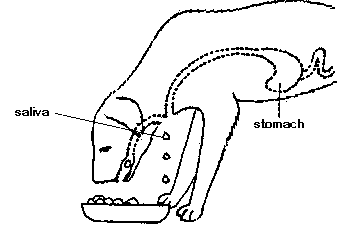 Operant conditioning
B.F. Skinner studied the relationship between behaviour and their consequences. 
Animals and people learn to operate on the environment to produce desired consequences.
Learning in this case is under the control of the individual, who operates or influences the environment, hence the term operant conditioning
There is a reward or a punishment for behaviour, hence learning occurs.
Cognitive learning
According to Jean Piaget, learning can occur without reinforcement of overt actions, a process he called latent learning. 
The proponents of this theory argue that human being is not a passive organism, but is capable of processing information and comprehending the relationship between cause and effect. The processed information is stored and may be retrieved later when required. 
One actively constructs knowledge through negotiation and social interaction with the immediate environment.
Social Learning Theory
Albert Bandura. 
Considers how individuals learn through observing the behavior of others. i.e. most human behavior is learnt observationally through modeling.
This theory proposes that people learn by imitating the behavior of other people. Other terms used are role modelling and identification.
LESSONPLAN
Systemic planned summary of teaching/learning process which consist of the topic to be taught, objectives, content and teaching /learning resources
Learning  objectives
The description of the behavior expected of a client after instructions.
Objectives are behavioral in nature and must be  SMART
SPECIFIC
MEASURABLE
ACHIEVABLE
REALISTIC
TIME BOUND
SIMPLE LESSON PLANComponents of a lesson plan
1 Date and time of the day
Topic or subtopic 
Venue 
Audience
Language used
Method of teaching
Objectives or aims of the teaching
Content (body)
Evaluation –assess behavior change based on the set objectives
 summary-highlighting the main points
Teaching/learning resources
Example of a simple lesson plan
Date & time: 
Venue: Out Patient Department (OPD) waiting bay
Audience: Out patients
Topic: Balanced diet
Language: English/Kiswahili/Kikuyu
Teaching /leaning methods: Discussion, demonstration , lecture, role play 
Teaching /learning resources: Posters,notes,real objects ,audio visual aids etc
Example of a simple lesson plan CNTD’
OBJECTIVES
By the end of the lesson ,the patient will be able to :
Define a balanced diet 
Describe the components of a balanced diet
Explain the importance of a balanced diet
Give a return demonstration on a balanced meal
Example of a simple lesson plan CNTD’
Content
a) Introduction
Definition of the topic and its importance 
Assess the patients’ knowledge on the topic
b) Body
Describe the three classes of food i.e. proteins, carbohydrates & vitamins 
Demonstration & return on a balanced meal
Example of a simple lesson plan CNTD’
c) Evaluation
Allow patients to ask questions or clarifications. 
Ask them a few  questions to assess their new knowledge
d) Summary
Briefly go through the main points
APPROACHES/STRATEGIES  OF  HEALTH  EDUCATION
Individual teaching (one-to-one)
At the personal level , teaching must be practical, realistic and appropriate to the actual problem that concerns the individual e.g. malnourished child.
Group teaching
This involves sharing health messages with a group of people with similar problems e.g. diabetic patients , family planning clients etc. 
Mass media
Use  of radio , TV sets to reach many people eg message on an important disease  like cholera, HIV/AIDS etc.
STEPS OF INITIATING A HEALTH EDUCATION PROGRAMME IN THE COMMUNITY
Assessing individual and community health education needs
Meeting the health facility staff to lay the strategies
Interaction with community leaders 
Plan for collection of baseline data i.e. baseline survey
Involve the SCHMT (Sub-County Health Management Team), as your supervisors to assist you with technical knowledge and material support e.g. medical supplies, logistics etc.
Meeting with community members to decide the plan of action  e.g. venue, dates & time. 
Identify the available  community resources.
Discuss the evaluation mechanisms .
Preparation of teaching /learning  resources 
Implementation of the programme
Evaluation of the programme i.e. to assess the effectiveness of the programme 
Discuss with the community leaders any follow-up action required
Learning-teaching resources and  learning experiences
Teaching Resources
Audio- visual aids are more effective and provide lasting  experience. They are more interesting  with greater depth of learning  e.g. 
Models
Specimens
Apparatus
Television films Posters
Photographs
Flash cards, slides, overhead projector 
Radio and tape recorder
Maps 
Diagrams and printed materials
Real objects like food stuff
Learning experiences/Teaching methods
Different  ways of presenting the information to enhance learning include:
Lecture Method.
Discussion
Demonstration
Dramatization or role play
Field trip
 Exhibitions
 Group work
 Assignments
 Story telling,    
 Experiments
PROCEDURE OF GIVING A HEALTH TALK
Purpose
To deliver a health message To enlighten a patient/client on a particular disease of their concern
To teach a patient/client a procedure
Indications
Inpatients /outpatients
Family planning clients
Antenatal mothers
Community groups such as TBAs
Patients on discharge
Patients’ relatives
Students in schools
Requirements
Audience
Comfortable place with enough sitting space (venue)
Notes on the topic 
Relevant teaching/learning resources such as posters, models, photographs etc.
Procedure
Greet your audience and introduce yourself
Ensure the environment is conducive for learning
Tell the group what your subject for discussion is and why it is important
Find out what they know about the subject by asking them questions related to the topic.
Give your presentation in simple and clear language-Present your message in more than one way i.e. use different  methods of teaching and use of visual aids.
Include all members of the group in the discussion. Comment on their answers in a positive way and avoid ridicule if wrong answer is given
Give time for asking questions
Evaluate by asking the audience questions or a return demonstration
Give specific suggestions as to the expected behavior
Summarize the topic  by highlighting the main ideas
Thank the audience for their co-operation
The  responsibilities of a health  educator
Communicate and advocate for health and health education
Implement or carry out health education strategies, interventions and programs
Conduct evaluation and research related to health education
Serve as a health education resource person (Facilitator)
 Administer or manage health education strategies, interventions and programs
Assess individual and community needs for health education
Plan health education  strategies ,interventions  and programs
STEPS IN DEVELOPING A HEALTH TALK
Assessment of client’s needs
The nurse assess the client’s specific needs e.g. 
What is the actual problem? 
How can the person be taught? 
Can I help the person change his/her attitude for better healthy living?
Planning and formulating learning objectives
Objectives will depend on the problems or the needs identified in the individual or group of clients. They are behavioral in nature (SMART)
Allocate adequate time for learning and ensure a conducive environment. 
Select suitable time for both the nurse and the clients.
Select and prepare teaching resources i.e teaching aides to facilitate the teaching/learning process.  Choose appropriate venue.
Implementation      
Organization at the venue
Consider the content presentation.    Do not keep the clients waiting  for too long . 
Choose appropriate method for teaching e.g. discussions, role play, demonstrations and return demonstration
Evaluation and summary
Allow clients to ask questions and clarifications
Assess how much learning has taken place by asking the clients questions  i.e. check for behavior and attitude change. Ask for a return demonstration where applicable.
Summarize the topic by highlighting the important issues, or the main points.
PRIME HEALTH MESSAGES IN COMMUNITY HEALTH
Hygiene i.e. personal hygiene and food hygiene
Environmental sanitation  i.e. vector control and pests, proper refuse and excreta disposal, proper housing, safe water supply, cleaning of homes and compounds.
Nutrition and feeding habits i.e. balanced diet, proper  weaning, prolonged breastfeeding.
Immunizations to prevent the immunizable diseases (childhood) in order to reduce child morbidity and mortality rates.
SUMMARY OF HEALTH EDUCATION STEPS
Initiating the session
Welcomes the patient/client and introduces oneself
Determines expectations or objectives
Determines and prioritizes problem/need
Assesses the patient’s starting point: prior knowledge and the extent of client’s wish for information.
The process of giving information
Gives information in  a simple language
Checks the understanding and uses patient’s response as a guide on how to proceed.
Gives a message which is timely, meaningful, acceptable and applicable to the situation.
Involves patient by making suggestions rather than being directive or judgmental
Encourage the patient to contribute ideas, suggestions, preferences, beliefs  etc.
Negotiates  a mutually acceptable plan
3)  Closing the session
Asks the patient/client questions based on expectations /objectives
Summarizes main points
Arrange with client/patient for next steps
Closes the session and thanks the patient /client.

End
Behavior Change and Communication (BCC)
Welcome
Definition of BCC:
It is a process at any intervention with individual  communities & societies to develop communication that  is oriented to change their behaviour.
Background of BCC :
Providing people with information & teaching them , how they  should behave , doesn’t lead to desirable change in their  response or behavior. However , when there is a supportive  environment with information & communication (training)  then there is a desirable change in the behavior of target group.
Contd..
Thus, behavior change communication proved to be on  instructional intervention which has a close interface with  education & communication to perceive a desired changes in   behavior of target group.
BCC Strategies :
BCC is different from ordinary instruction method of  communication & is target specific. A society consists of many  sub-groups. The strategies for behavior change communication  will vary from group to group.
Following points are important while considering the BCC :

Vulnerability / risk factor of the target group.
The	conflict	&	obstacles	in	the	way	to	desired	changes	in  behavior.
The	vulnerability	(risk-factor)	of	group	which	is	to	be  addressed.
Contd..
Type of message & communication media which can best be  used to reach the target group.
Type of resources available & assessment of existing  knowledge of the target group about the issue which is going  to be deal with.
Implications of Behavior Change  Communication:
BCC is an effective method for dealing with many community &  group related problems. BCC has been adapted as an  effective strategy for community mobilization health &  environment education & various public outreach program.
Enhanced knowledge about the behavior change process has  facilitated the design of communication programs to reduce  the risk of HIV transmission & AIDS.
Contd..
In	addition	,	specific	strategies	must	be	designed	for	risk  groups such as women , young people , injecting drug abusers
, homosexuals & HIV positive groups.
Information, Education & Communication (IEC)
Welcome
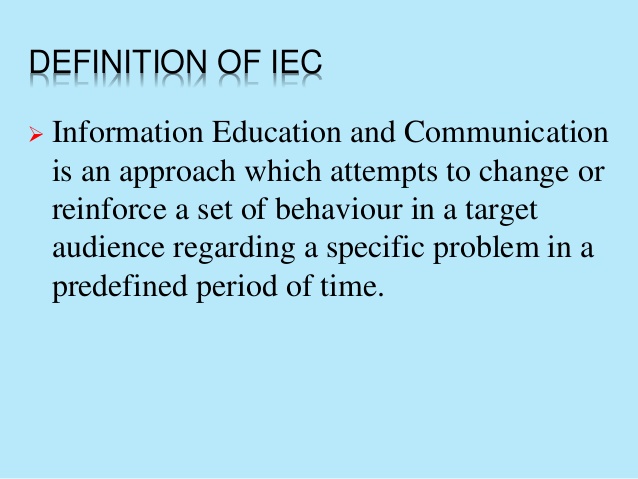 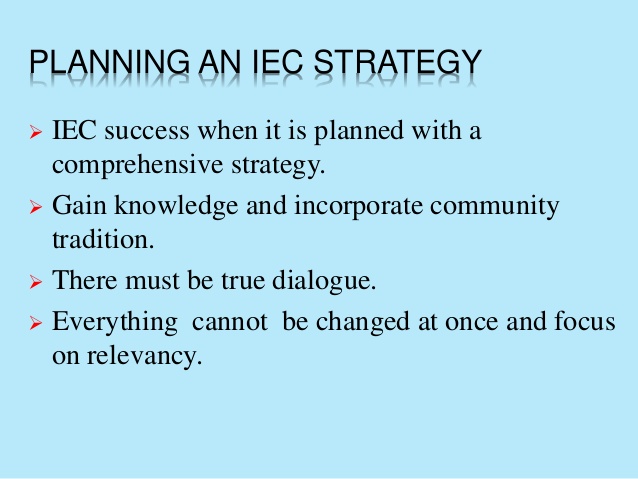 Implementation Strategies
Needs support of the community leaders
Actively involve the target audience
Establish linkage and relationships with NGOs and other donors
Establish mechanisms for active interactions between health workers and clients
Use of multimedia campaigns
Anticipate trouble and crisis and have a communication plan
Monitoring and evauation
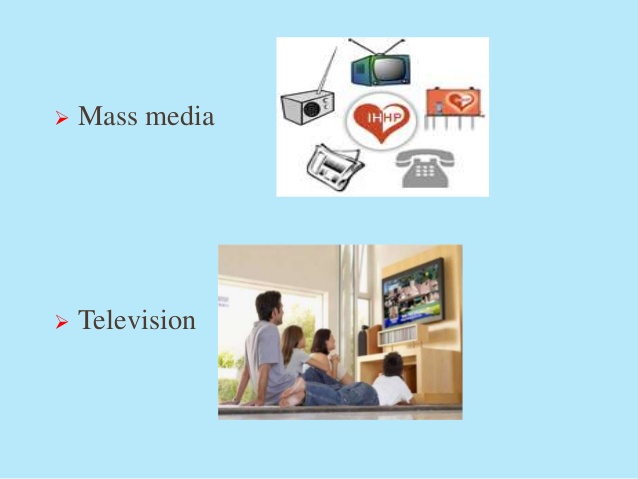 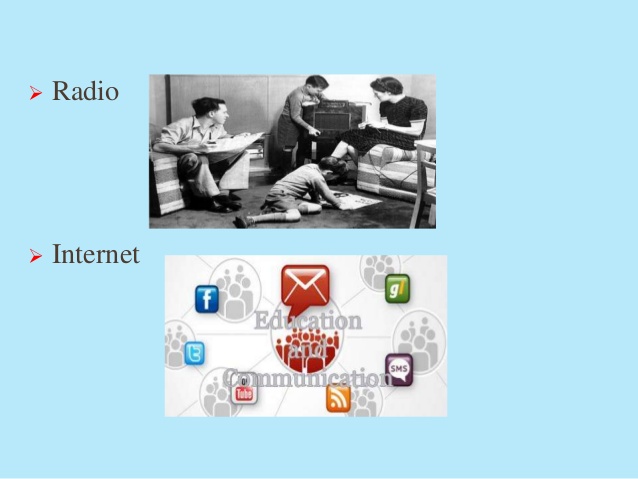 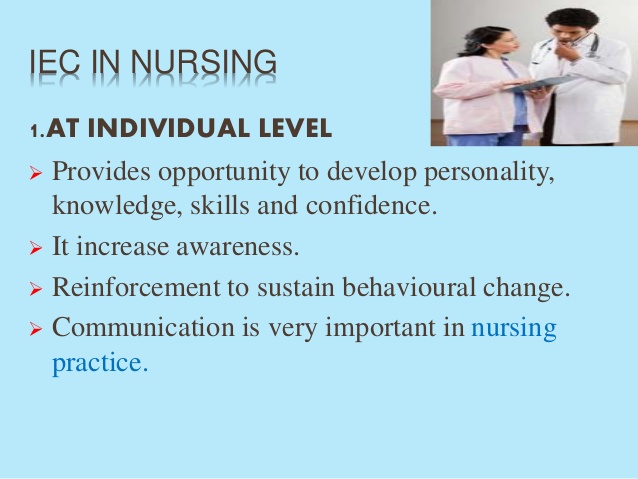 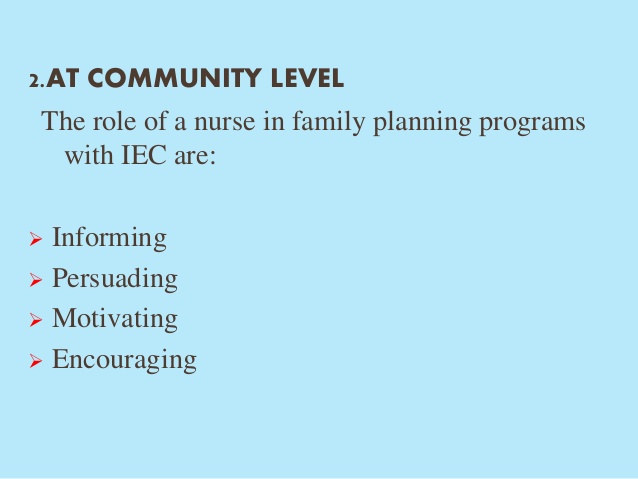 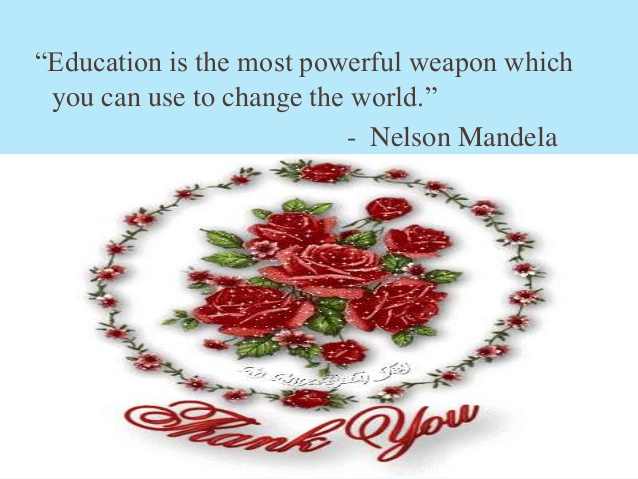